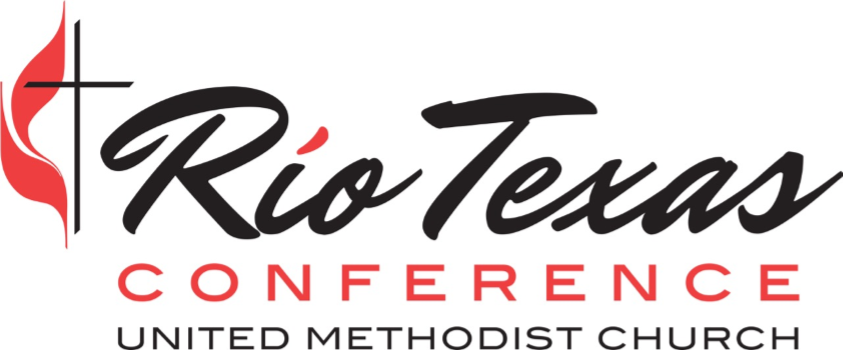 Leading congregations 		to lead people 				to actively follow Jesus Christ.
Rev. Kendall Waller
Director of Administrative Ministries
Devotion: Acts 2:42-47
42 They devoted themselves to the apostles’ teaching and to fellowship, to the breaking of bread and to prayer. 
43 Everyone was filled with awe at the many wonders and signs performed by the apostles. 
44 All the believers were together and had everything in common.
Devotion: Acts 2:42-47
45 They sold property and possessions to give to anyone who had need. 
46 Every day they continued to meet together in the temple courts. They broke bread in their homes and ate together with glad and sincere hearts, 
47 praising God and enjoying the favor of all the people. And the Lord added to their number daily those who were being saved
A Brief Devotional Reading
From:  The God Who Beckons by Robert Cummings Neville
Finance Committee
Who is on Finance?
¶ 258.4  There shall be a committee on finance, elected annually by the charge conference upon recommendation by the committee on nominations and leadership development or from the floor, composed of the chairperson; the pastor(s); a lay member of the annual conference; the chairperson of the church council; the chairperson or representative of the committee on pastor-parish relations; a representative of the trustees to be selected by the trustees; the chairperson of the ministry group on stewardship; the lay leader; the financial secretary; the treasurer; the church business administrator; and other members to be added as the charge conference may determine. It is recommended that the chairperson of the committee on finance shall be a member of the church council. The financial secretary, treasurer, and church business administrator, if paid employees, shall be members without vote.
The positions of treasurer and financial secretary should not be combined and held by one person, and the persons holding these two positions should not be immediate family members.
Four Duties of Finance
Budgeting and Management 
Stewardship and Income
Reporting and Communication 
Audit and Internal Controls
Budgeting
All financial askings to be included in the annual budget of the local church shall be submitted to the committee on finance. The committee on finance shall compile annually a complete budget for the local church and submit it to the church council for review and adoption. The committee on finance shall be charged with responsibility for developing and implementing plans that will raise sufficient income to meet the budget adopted by the church council. It shall administer the funds received according to instructions from the church council.
What is God calling us to do?
Who will do it?
What will it cost?
Stewardship
Where there is no stewardship ministry area, stewardship shall be the responsibility of a subgroup of the committee on finance or shall be assigned to a task group that shall report to the church council.

The committee shall carry out the church council's directions in guiding the treasurer(s) and financial secretary.
Keys to Effective Stewardship
Have you prayed about it?
Does the Leadership Team tithe? 
Does the pastor tithe?
Is the program based on the giver’s need to give or the church’s need to receive?
Can you draw a straight line from each line item of your budget to your mission?
Do you talk about stewardship all year?
Stewardship moments
Reporting and Communication
The importance of transparency
Reports for Church Council
Giving Tracking Sheet
Giving Tracking Sheet
Reporting and Communication
Reporting to the church
	Missional Budget

The committee shall carry out the church council's directions in guiding the treasurer(s) and financial secretary
Reporting and Communication
Tax Records
Donors who make a contribution of $250 or more must have a “contemporaneous written acknowledgment from the donee organization.”  This written document should include the church’s name (perhaps on letterhead) and provide the following data:
The name of the donor.
The date and amount of each contribution of $250 or more during the year.
 A statement that no goods or services were provided to the donor in exchange for the contribution.  (an exception, of course, is the “intangible religious benefits” provided by the church’s ministry.)
 A description and good faith estimate of the value of any noncash property contributed.
Record Retention
http://gcah.org/resources/managing-records-of-the-annual-conference-and-local-church This booklet offers answers to many common questions about which records to keep and for how long.
Record Retention
Some of the suggested retention periods are for legal reasons, while others are based on practical considerations. You may want to keep some records longer than the table suggests.
Some of the reasons to keep files and records include legal requirements, potential relevance in future litigation, and the needs of the organization, as well as historic importance.
Of particular importance is the retention of insurance policies and related documents. From time to time, lawsuits are brought which reach back many years. Therefore, it is important to determine the policy in effect at the time that a claim arose.
Audits and Internal Controls
¶ 258.4   cont’d
c) The committee on finance shall establish written financial policies to document the internal controls of the local church.  The written financial policies should be reviewed for adequacy and effectiveness annually by the committee  on finance and submitted as a report to the charge conference annually.
Internal Controls Minimums
Internal policies, at a minimum, might include:
•	who collects, counts, records, and deposits all monies
•	who is part of the counting team (not less than two non-family members should count and verify offerings (258.4a)
•	distribution on contribution records
•	authorization process for purchases
•	check signing policy
•	bank reconciliation
•	reimbursement policy with documentation
•	petty cash disbursement/purposes/accounting
Internal Controls Resources
We suggest the following resources may be helpful in developing Internal Controls policies:
“Guidelines for Leading Your Congregation 2017-2020 – Finance” may be ordered from Cokesbury (ISBN 9781501829666 for $3.99). 
“2017-2020 United Methodist Church Financial Records Handbook”, publication date August 2018, order from Cokesbury (ISBN 9781501835711.
Counting and Separating Duties
¶ 258.4   cont’d
 a) The committee shall designate at least two persons not of the immediate family residing in the same household to count the offering. They shall work under the supervision of the financial secretary. A record of all funds received shall be given to the financial secretary and treasurer. Funds received shall be deposited promptly in accordance with the procedures established by the committee on finance. The financial secretary shall keep records of the contributions and payments.
Financial Secretary
Receives funds
Oversees counting
Keeps donor records
Treasurer
Keeps records
Prepares reports
Disburses funds
Audits
¶ 258.4   cont’d
d) The committee shall make provision for an annual audit of the financial statements of the local church and all its organizations and accounts…
A local church audit is defined as an independent evaluation of the financial reports and records and the internal controls of the local church by a qualified person or persons…
Audits
The audit may include:
1) a review of the cash and investment reconciliations
2) interviews with the treasurer, financial secretary, pastor(s), finance committee chair, business manager, those who count offerings, church secretary, etc., with inquiries regarding compliance with existing written financial policies and procedures
3) a review of journal entries and authorized check signers for each checking and investment account
4) other procedures requested by the committee on finance.
The Local Church Audit Guide
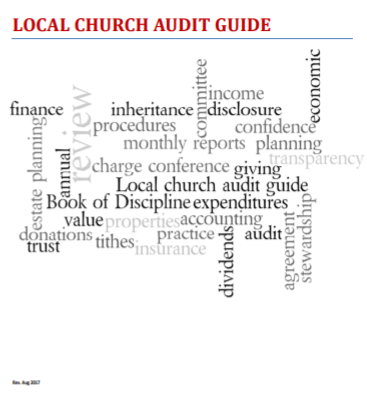 www.gcfa.org/media
Audit Form
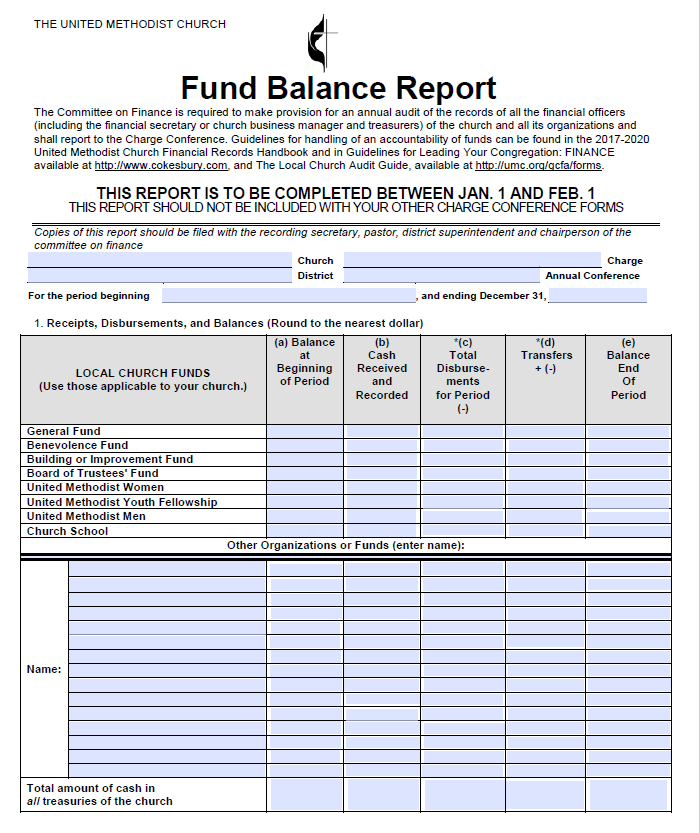 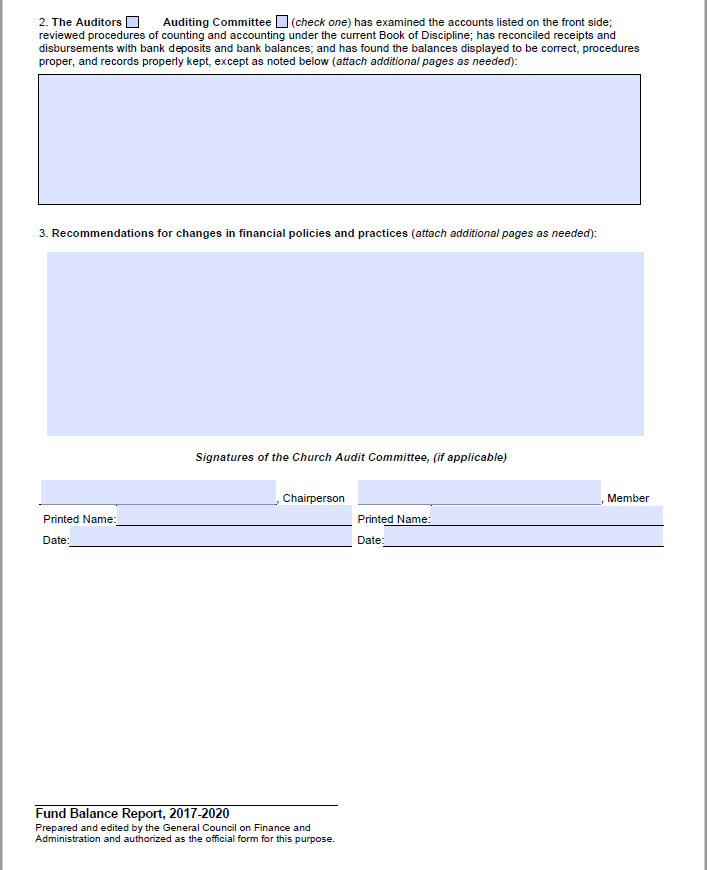 The committee  shall make a full and complete report to the annual charge conference.
Additional Considerations
¶ 258.4   cont’d
Contributions designated for specific causes and objects shall be promptly forwarded according to the intent of the donor and shall not be used for any other purpose. 11
After the budget of the local church has been approved, additional appropriations or changes in the budget must be approved by the church council.
The committee shall prepare annually a report to the church council of all designated funds that separate from the current expense budget.

11.  See Judicial Council Decision 976.
UNITED METHODIST CLERGY
Special
ANSWERS TO 3 KEY QUESTIONS
CLERGY PAY WHAT?
INCOME TAX
Governed by:
Internal Revenue Code
Internal Revenue Regulations
Revenue Rulings
U.S. Court Decision

All Subject to Change!
SOCIAL SECURITY AND MEDICARE TAXES
PAYROLL TAX
Governed by either:
Self Employment Contributions Act (SECA) 
Federal Insurance Contributions Act ( FICA)

These taxes fund Social Security and Medicare.
PAYROLL TAX
The tax rate for Social Security and Medicare is 15.3% of Wages/Income.
 
In FICA
½ is paid by the employer (7.65%)
½ is withheld from employee paychecks (7.65%)

Key Point:  The Employer Pays FICA.
BUT
A self-employed individual pays under SECA and is responsible for paying the entire share.
WHY?
They employ themselves.
AS CLERGY WE PAY WHICH ONE?
Most people with an employer pay FICA …

But clergy are special so …
CLERGY PAY SECA!
CLERGY WORK FOR WHO?
Conference, bishop, local church orconference board of pensions?
THE LOCAL CHURCH
At least as far as income tax is concerned
EMPLOYMENT STATUS?
Seriously? What does that mean?
REMEMBER
Clergy are treated as employees of the salary paying unit.
That was for 
purposes of income tax.
BUT, REMEMBER, CLERGY ARE SPECIAL …
CLERGY ARE ALSO RESPONSIBLE FOR SECA.
Congress made clergy self-employed for purposes of SECA.
Simple, right?
SECA
Most people who pay SECA have a particular employment status

They aren’t “employees” at all

They are “independent contractors”

That means they aren’t “employees” of who/whatever is paying them
SO WHAT?
When someone is an “independent contractor,” the “employer” will issue a tax form called a 1099 which will list the amounts paid during the course of the preceding year.  They do NOT get a W-2.
Despite paying SECA, clergy are “employees” for income tax purposes
CLERGY GET A W-2
CLERGY THUS …
Receive benefits through the administration of the conference and are supervised by their bishop but are employed by the local church for purposes of income tax.  

But clergy are self-employed for purposes of Social Security and Medicare, meaning they pay SECA, which is paid by them individually by April 15 and filed as a schedule SE with the rest of their tax returns.

BUT, as employees of local churches they are issued a W-2 by January 31 of each year, reflecting the wages paid by the local church with notes for tax-deferred pension and housing (we’ll get there later).
CHURCHES SHOULD NOT …
Give clergy a 1099 reflecting their salary support; or

Withhold and pay FICA from and on behalf of clergy
Elder
Deacon
Licensed Local Pastor
CHURCHES SHOULD …
Give clergy a W-2 reflecting the cash support paid during the year
Show - 0 - in the boxes for Social Security and Medicare Wages
INCOME TAX BASICS
In case you’ve never had it explained
This is all subject to change by act of Congress.
HOUSING
HOUSING
At least as of today, compensation (cash or in-kind) paid to clergy in the form of “housing” is exempt from INCOME TAX. (That same compensation MUST be reported and IS subject to SECA.) 
This is due to an old section of the Internal Revenue Code (26 U.S.C. sec. 107), and it HAS been and will probably continue to be challenged on grounds of the Establishment Clause of the 1st Amendment of the U.S. Constitution
In fact, in October, the U.S. Circuit Court for the Western District of Wisconsin found 26 U.S.C. section 107(2) violated the Establishment Clause.
For now, but only for now, housing treatment remains as it has always been.
WHAT IS HOUSING?
Parsonages
Housing allowances
Amounts paid for utilities
Amounts paid for “furnishings”
Something to remember:
THIS IS ACTUALLY A BENEFIT
(Even if SECA hurts)
WHAT’S THE RULE?
Clergy can exempt from INCOME TAX (not SECA) any compensation (in-kind or cash) paid for housing including
Rent
Mortgage payments
Utilities
Furnishings or other expenses related to housing
ACCOUNTABLE REIMBURSEMENT
Church must adopt an accountable reimbursement policy (charge conference form in Missouri)

Clergy will then account for expenses to the local church, NOT the IRS and reimbursements are NOT considered income (not taxed) AND it avoids SECA!!!

BUSINESS RELATED (No personal use)

Key rule:  ADEQUATE ACCOUNTING
Itemized receipts
Mileage logs (beginning reading/end reading)
MILEAGE
Rate of reimbursement for business-travel:  $.56/mile

No commuting miles (home office exception)

Alternative: Actual costs (reimbursing clergy for gas)
A Word about Tax Reform
Detrimental Changes for UMC Clergy
Moving expenses no longer deductible

Reimbursed moving expenses now taxable

Charitable contributions will largely have no impact on taxes

Mortgage Interest also less relevant AND risk of loss for housing allowance
Missouri Conference
Clergy Tax Webinar

Nate Berneking
https://www.moumethodist.org/resourcedetail/clergy-tax-webinar-12412487
Tax issues
Effects of recent tax reforms
Housing Exclusion
Moving Expense
Affordable Care Act?
Tax Resources
www.gcfa.org
Departments & Services
Legal services 
Tax Packet

www.store.churchlawandtax.com
Church & Clergy Tax Guide
Clergy Compensation Form
The Pastoral Support Form is a very important document.  
It is an official agreement between the church and the pastor. 
 
Information reported on this form is used for several purposes:
Setting pastoral compensation for the local church / charge.
Reporting compensation to the General Board of Pension
Reporting compensation to the Internal Revenue Service
Reporting compensation to the Appointive Cabinet
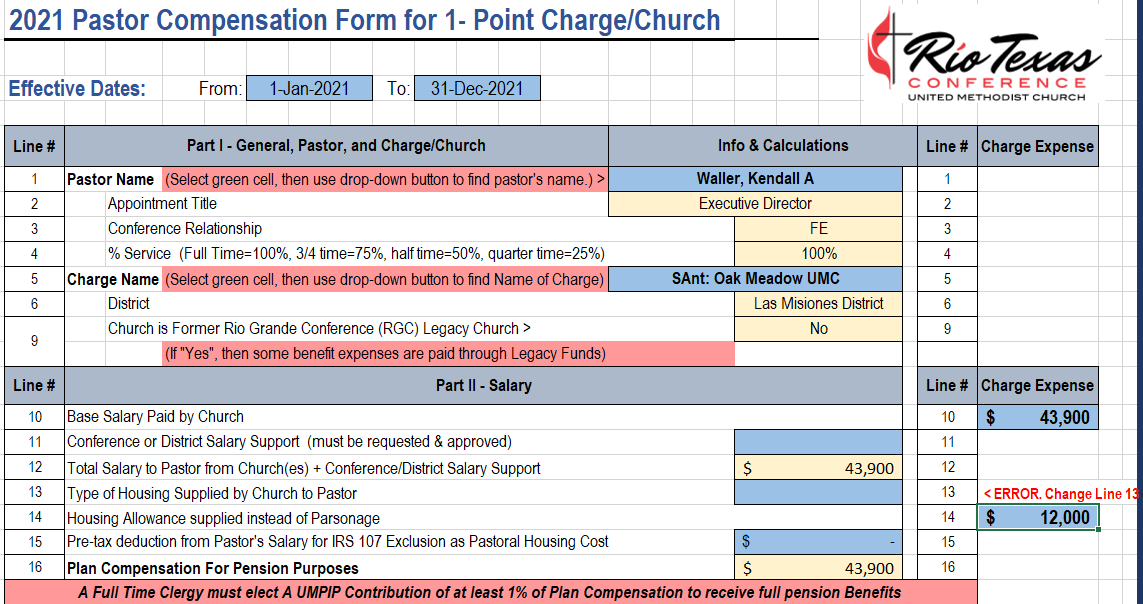 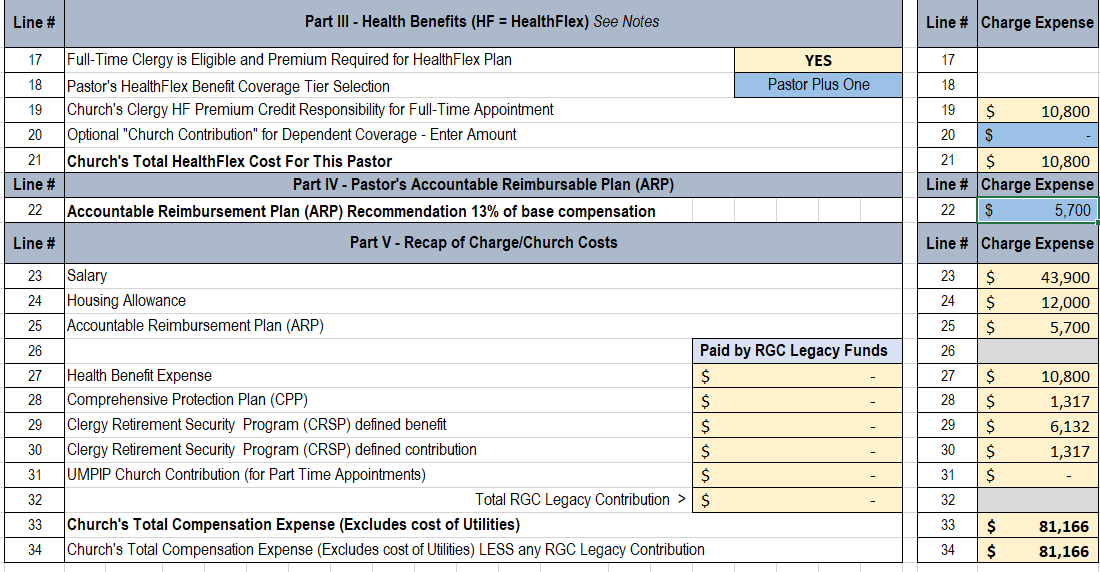 Figuring Apportionments
Qualified Expenses
Find Conference Wide Total Expense
Determine the Decimal
Multiply by the Budget
So, Why did ours change?
Local Church Spending relating to the Conference Total
The Conference Budget
Closed Churches
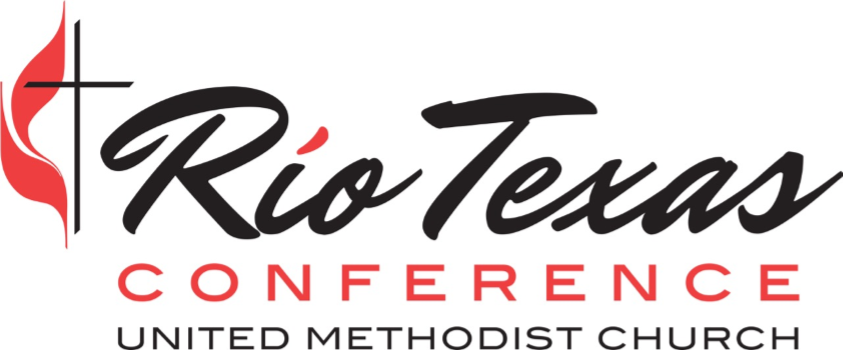 Leading congregations 		to lead people 				to actively follow Jesus Christ.
Rev. Kendall Waller
Director of Administrative Ministries